Evidence for Increased LLSVP density from vote-map constrained density inversion
Wolfgang Szwillus1, Jörg Ebbing1, Bernhard Steinberger2
1: Institut für Geowissenschaften, Kiel University, Germany
2: Geoforschungszentrum Potsdam, Germany

EGU 2020: Sharing Geoscience Online
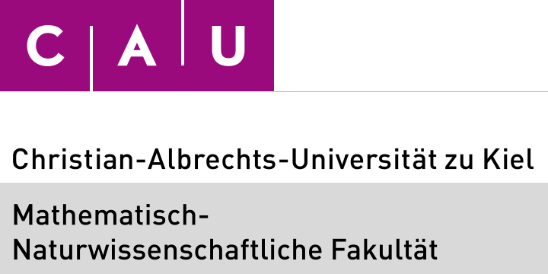 Overview
We estimate the density structure in the mantle using satellite gravity data with votemaps as geometry constraints
The inversion results strongly depend on treatement of the lithosphere
We find that LLVPs systematically have increased density
Our paper in Solid Earth (under review)
More in-depth information can be found by following links, like this one
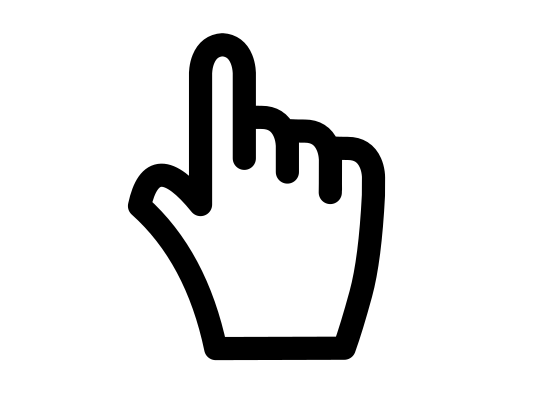 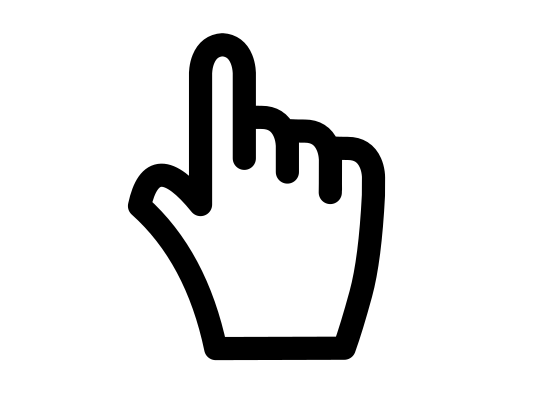 Data and Methods
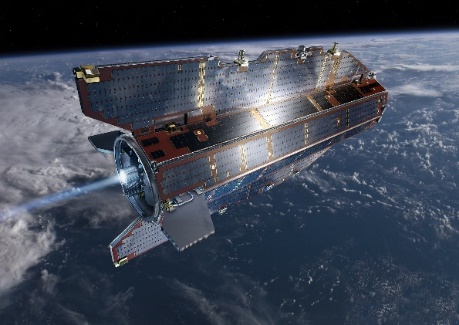 Gravity data sets
GOCE Satellite
Satellite gravity data measured at 225 km height
Two different way of correcting for crust/lithosphere:
Isostatic Residual: Use isostatic Airy Moho and cooling trend in oceans to correct for lithosphere
Crustal Residual: Use interpolated seismic depth determinations from Szwillus et al. (2019) to correct for crust (no isostatic balance).
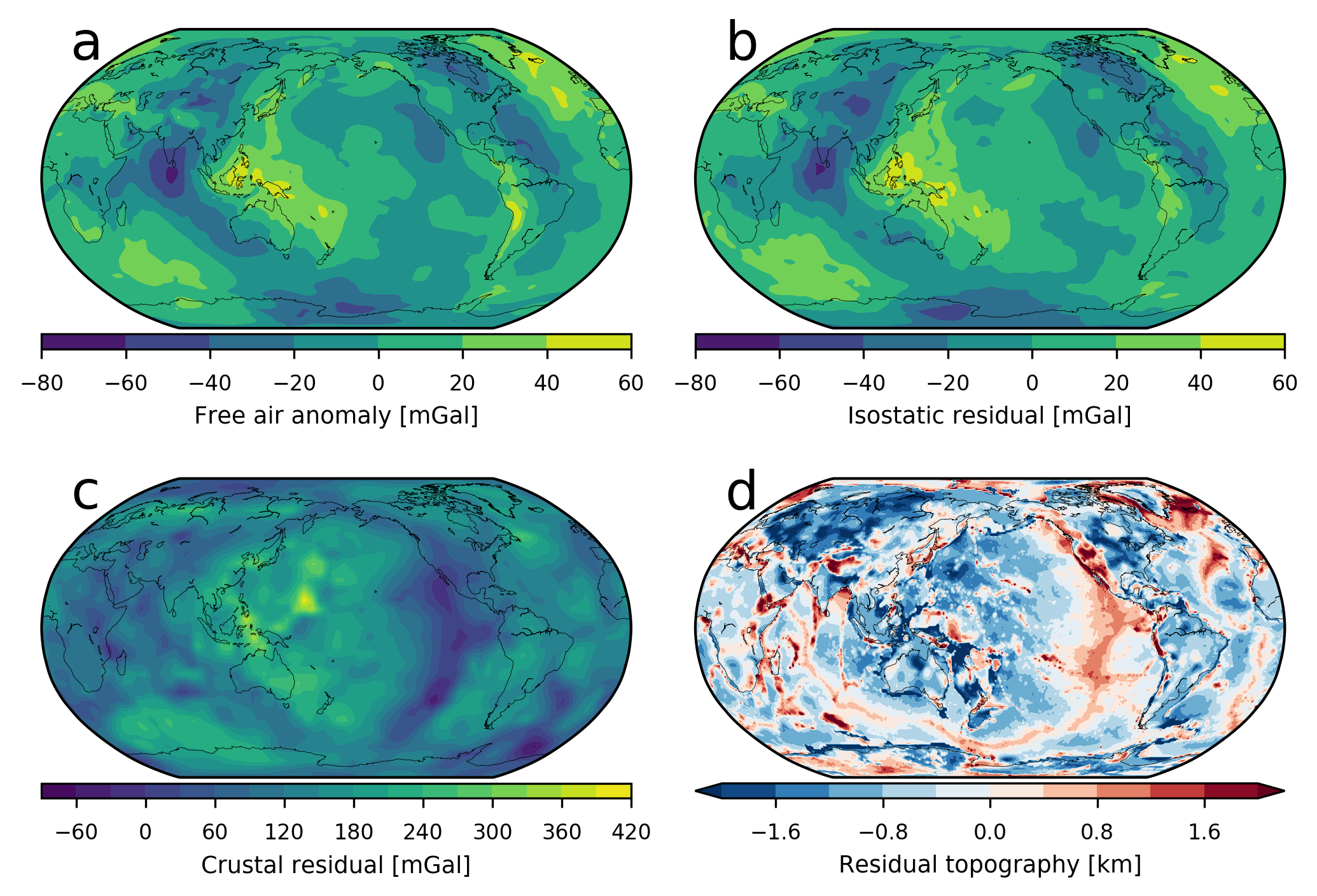 Isostatic Residual: The amplitude is about 80 mGal. There is no clear correlation with surficial features.
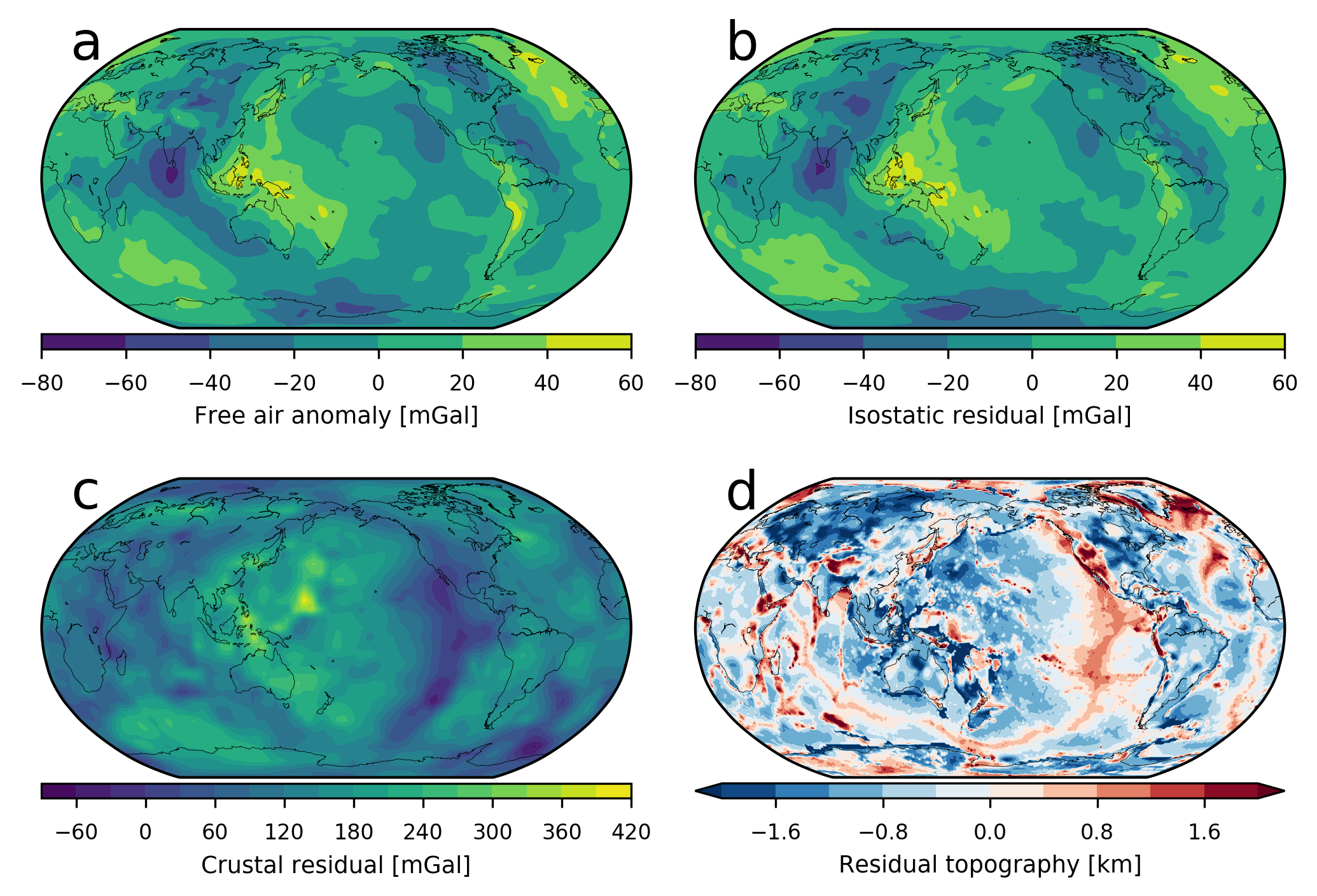 Isostatic Residual: The amplitude is about 250 mGal. The field shows a strong correlation with ocean floor age, because only the crust was corrected.
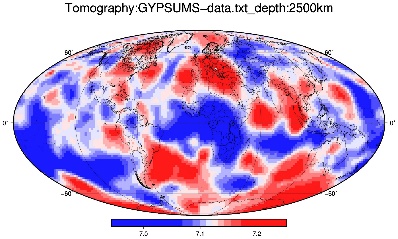 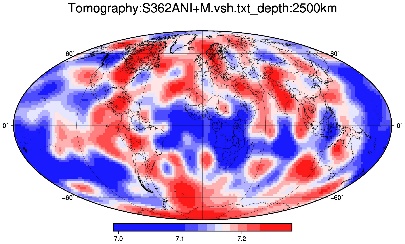 Votemaps
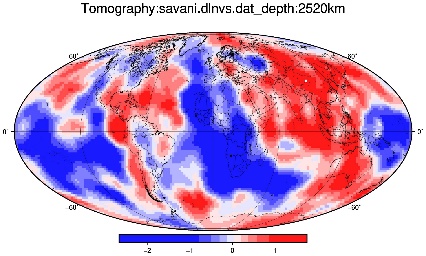 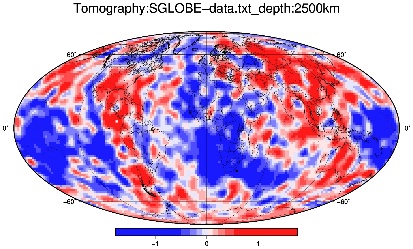 2500 km depth
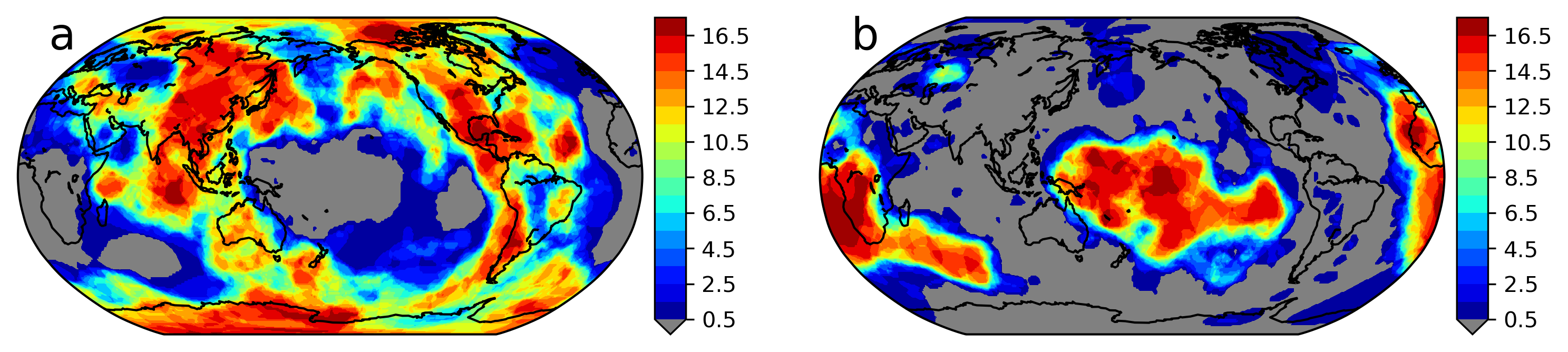 Lekic et al. 2011, Shephard et al. 2017
Flood fill (‚blobification‘)
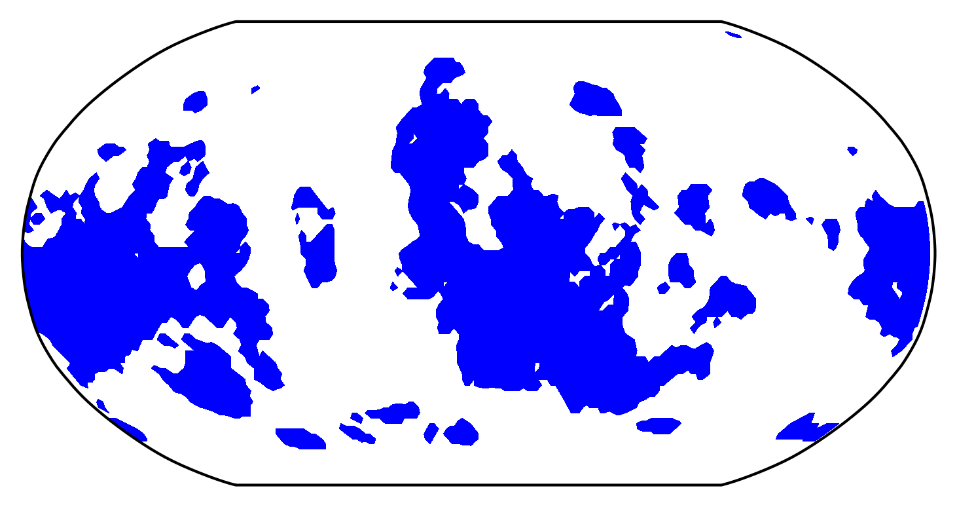 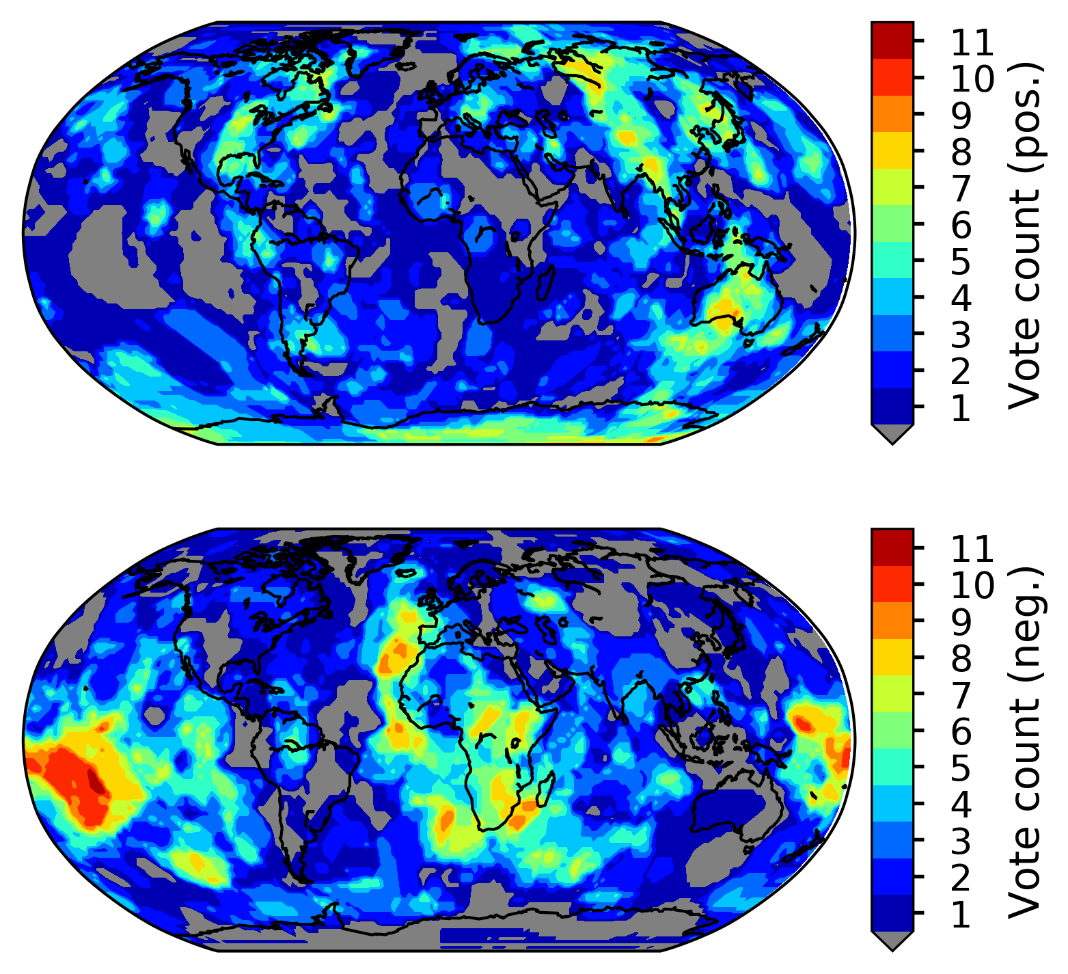 N = 4
Every horizontally connected region of the votemap, with at least N agreeing tomographies is assigned a constant (but unknown) density.
-> Invert the gravity field to find these densities
Inversion approach
Extract positive and negative velocity blobs from votemaps at depths between 0 and 2750 km
N ‚blobs‘
Forward calculate gravity effect of each blob on each satellite station
Collect in Matrix A
Cross-validation
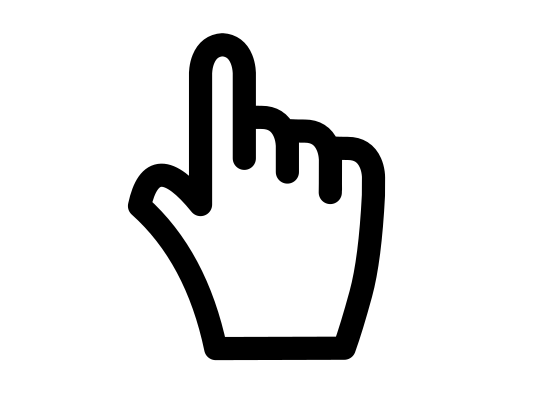 Results – Isostatic Residual
Inversion results
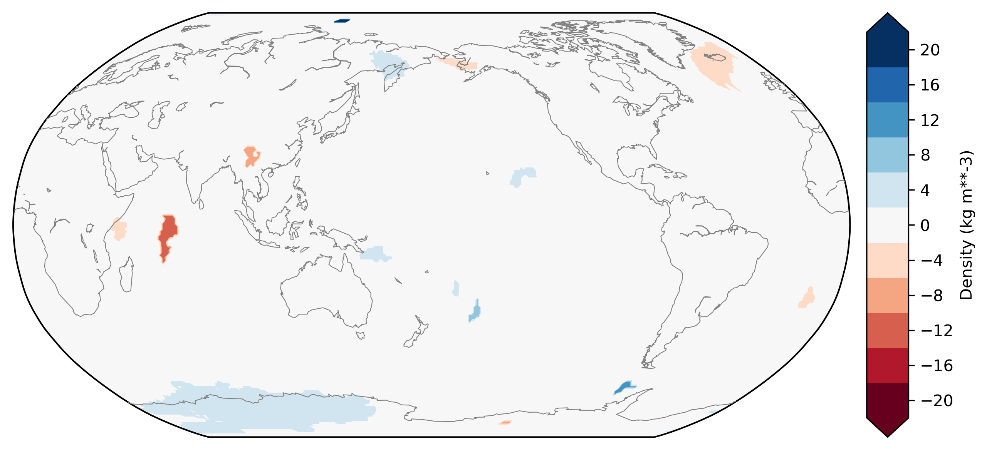 Uppermost (0 km):
Basically nothing
->isostatic residual
But: Outside of tomography depth range (extrapolation)
Lithospheric mantle (250 km)
Negative anomaly associated with some cratons
Mantle below 250 km
Chaotic, but some subduction related signals
0 km
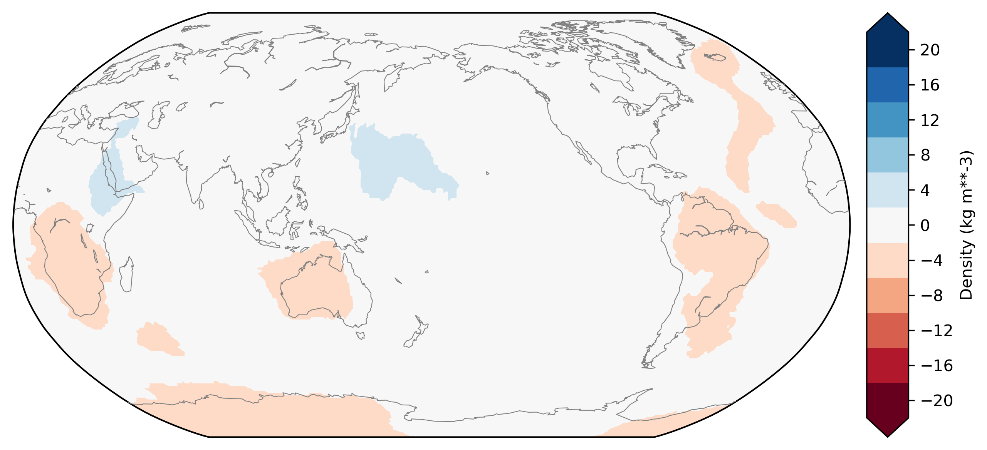 100 km
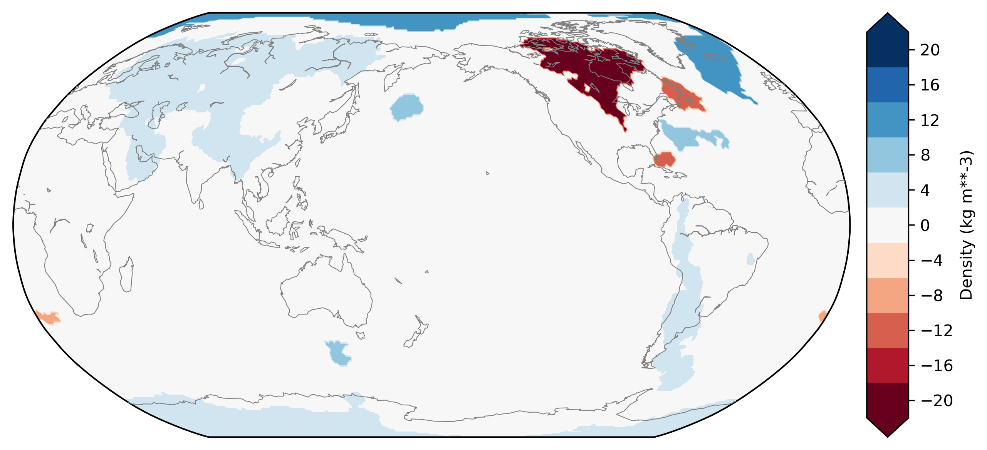 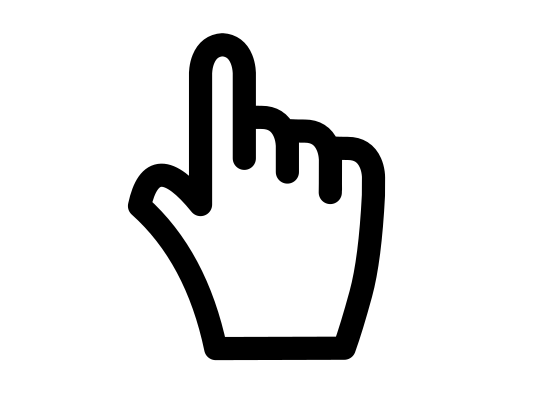 300 km
Inversion results
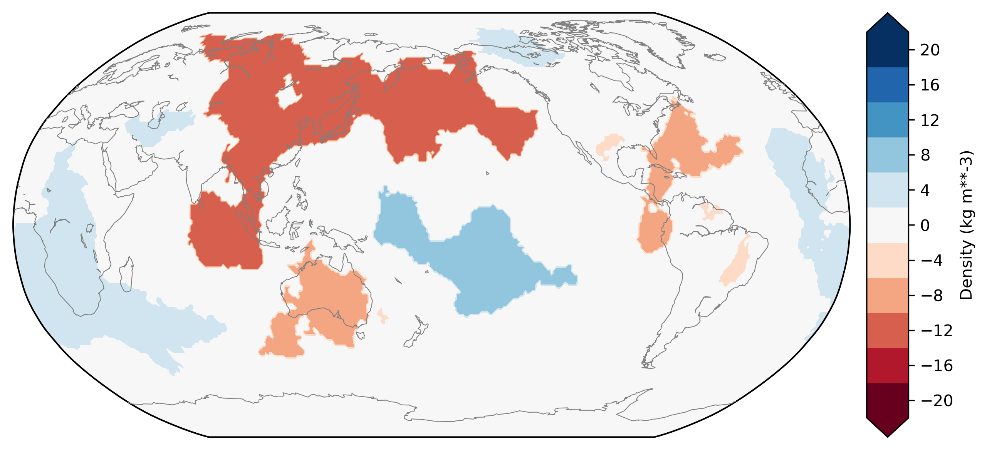 2200 km
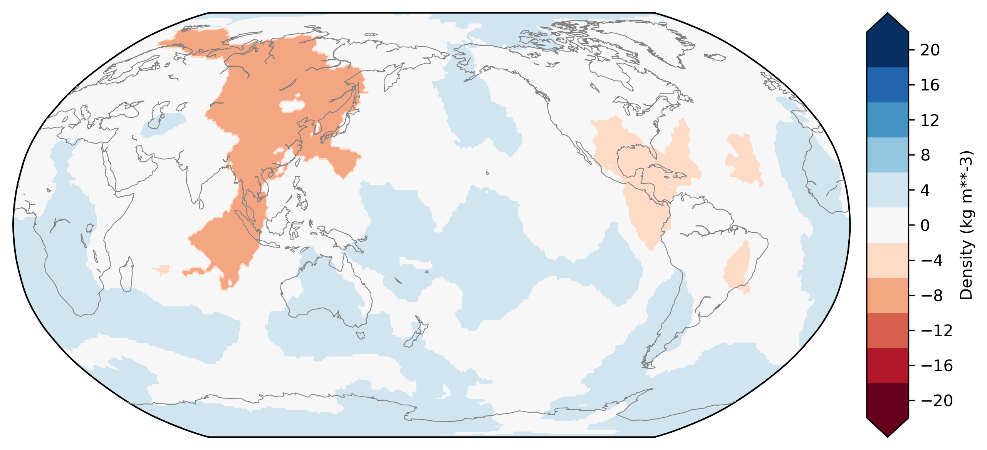 2500 km
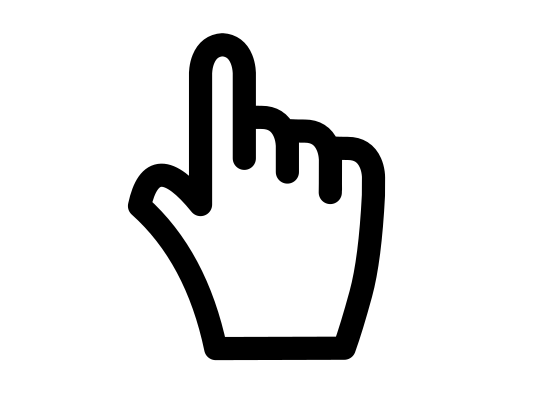 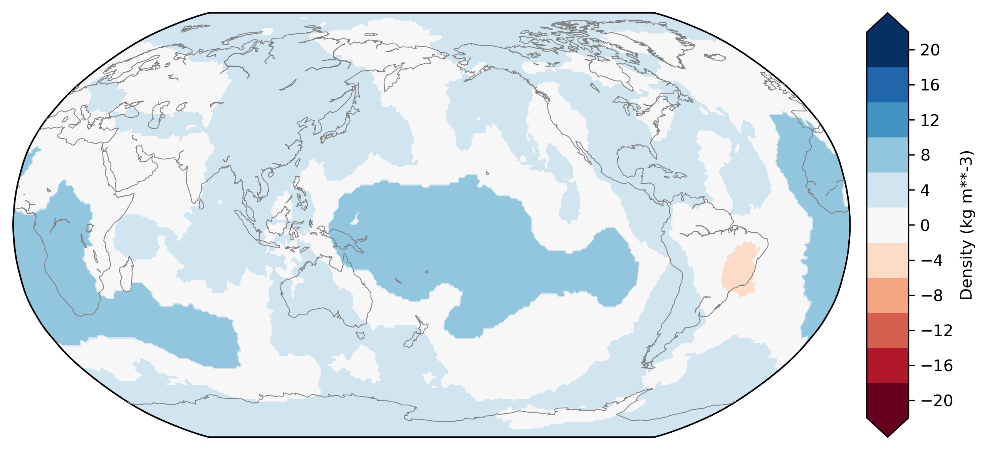 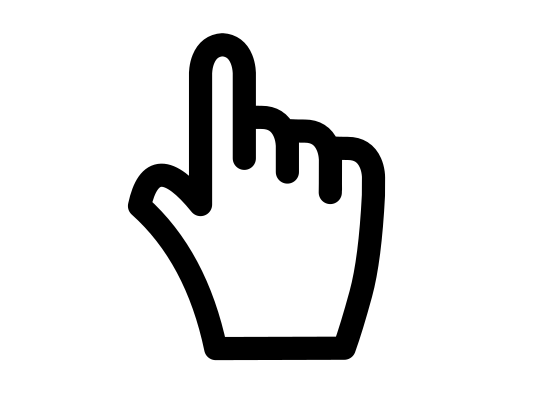 2750 km
Results – Crustal Residual
Inversion results (crutsal residual
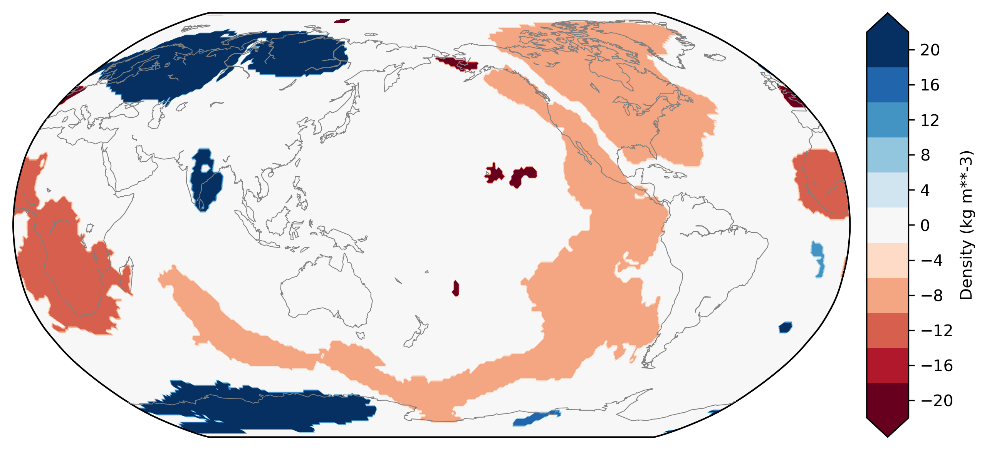 Uppermost (0 km):
Ocean age trend
But: Outside of tomography depth range (extrapolation)
Lithospheric mantle (250 km)
In sum: positive anomalies from cratons
Not vertically consistent
Mantle below 250 km
Chaotic, but some subduction related signals
0 km
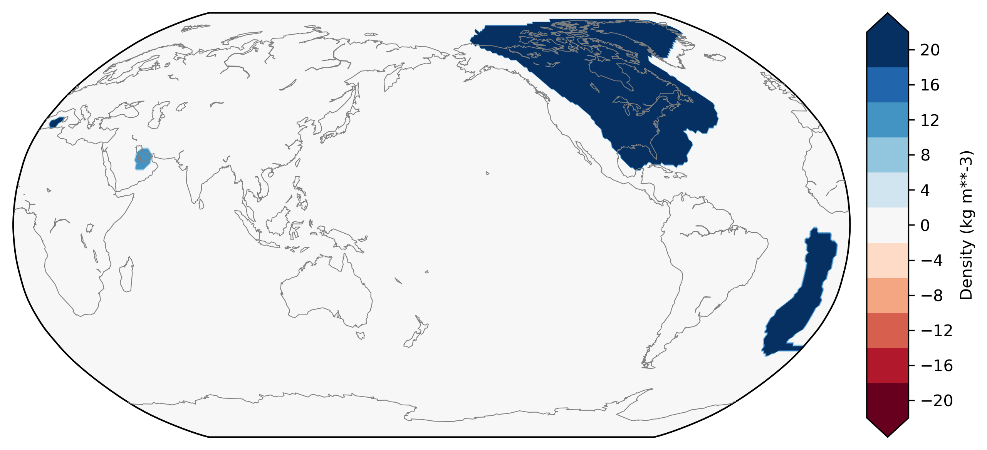 100 km
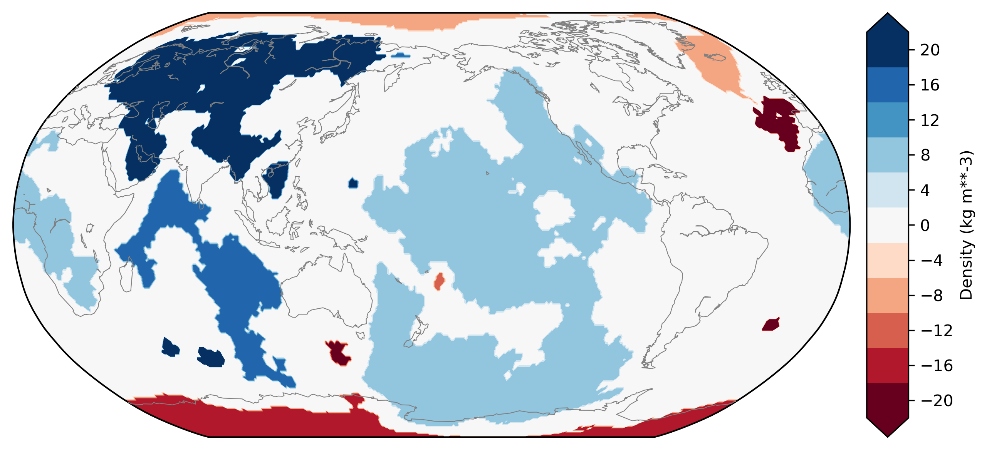 300 km
Isostatic Residual vs. Crustal Residual
Variation: +/- 30 kg m-3
Large density variations in upper 250 km
5 Slabs from Slab1.0 have positive density
LLSVPs have positive density  (+0.6 %)
Gravity RMS misfit 40 %
Variation: +/- 10 kg m-3
Nearly no density variations in upper 250 km
5 Slabs from Slab1.0 have positive density
LLSVPs have positive density (+0.1 %)
Gravity RMS misfit 25 %
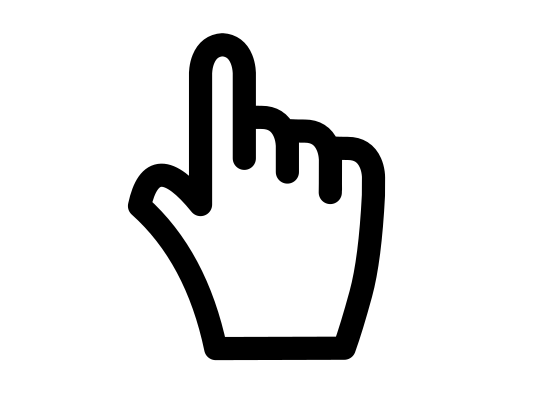 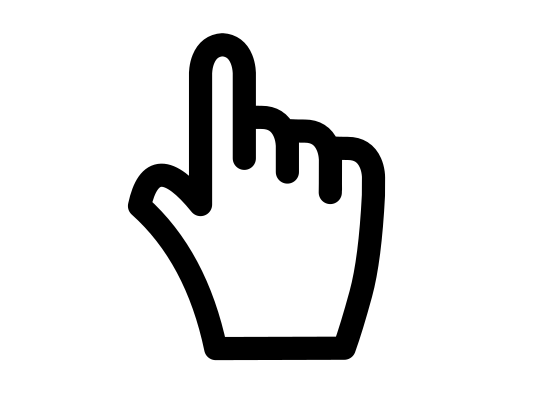 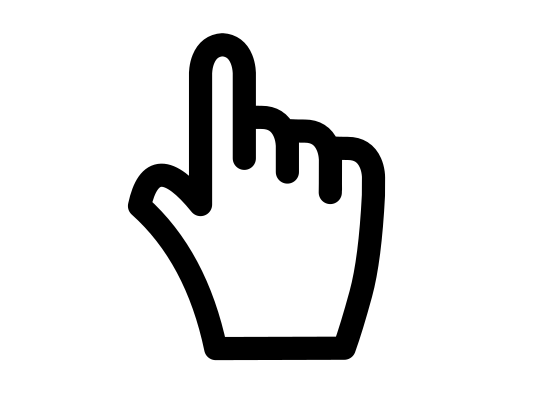 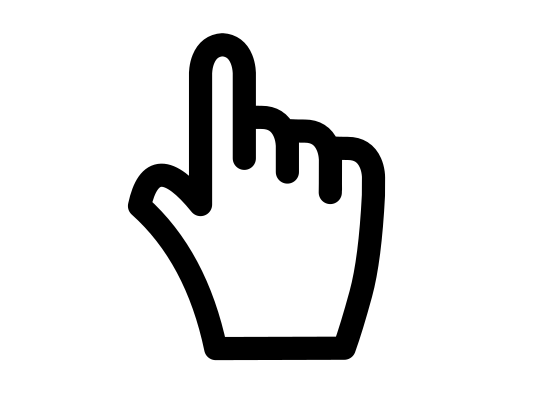 Conclusions
Conclusions
We present a new method to dermine the density structure in the mantle
Vote maps constrain geometry
No assumptions about viscosity structure necessary
Vote maps delineate large scale structures – but resolution is limited
Results strongly depend on treatement of crust and lithosphere
LLSVPs have systematically positive density, which could be explained by compositional variation
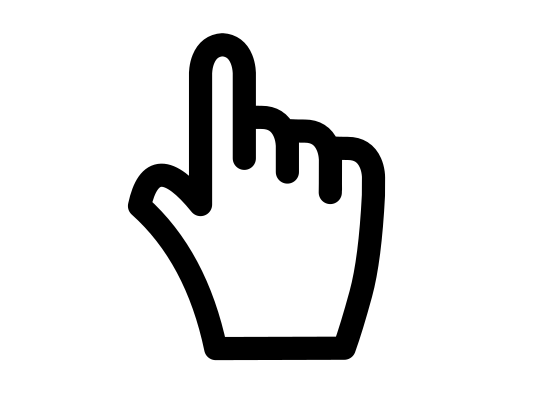 Extra slides
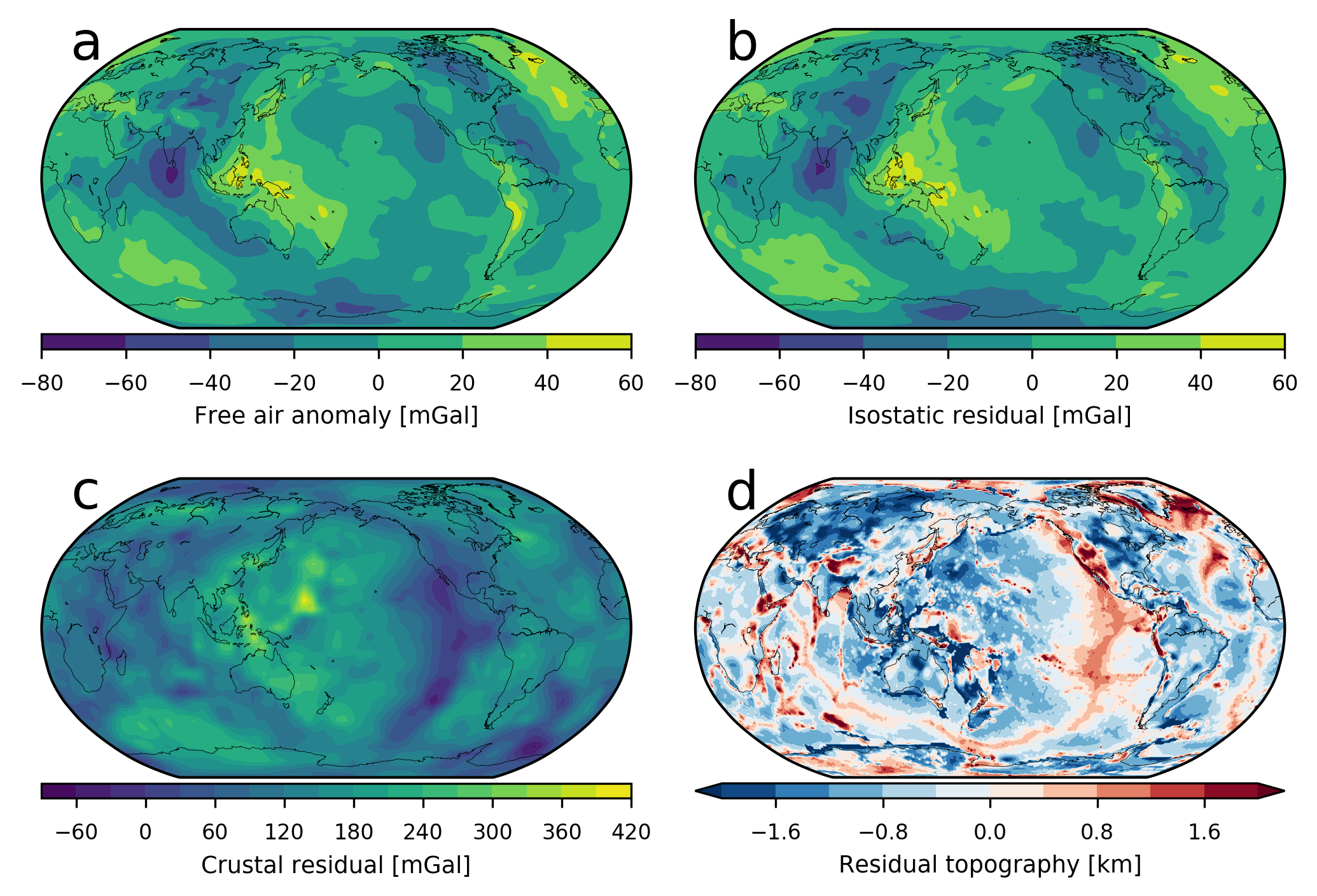 Isostatic residual @ 225 km height
Cross-validation
Set 1
Set 2
Set 3
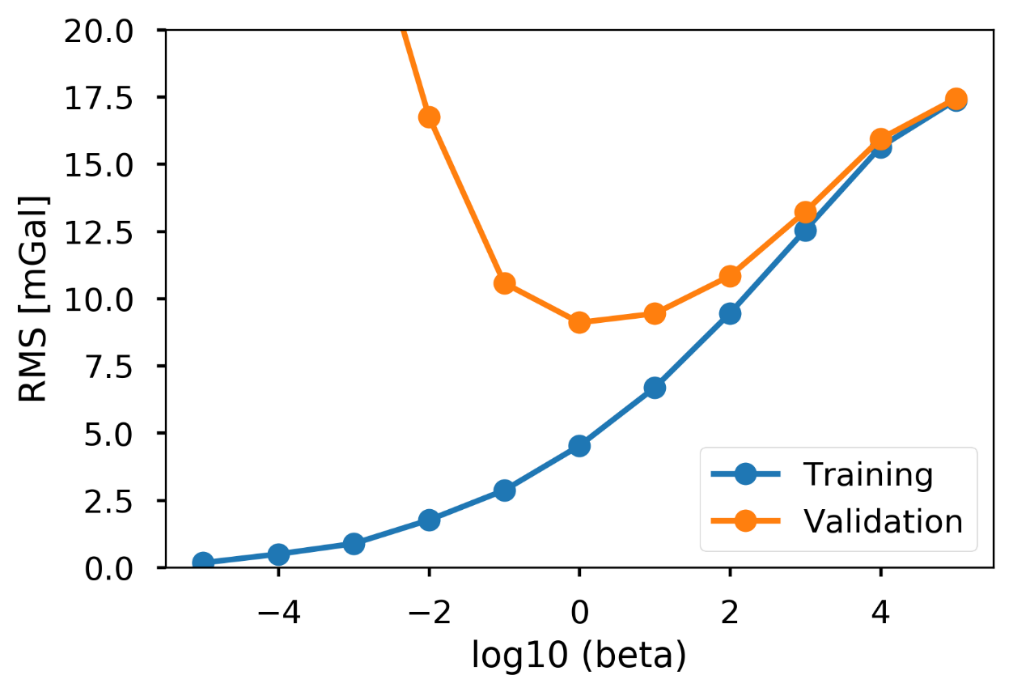 Depth slices for isostatic residual results
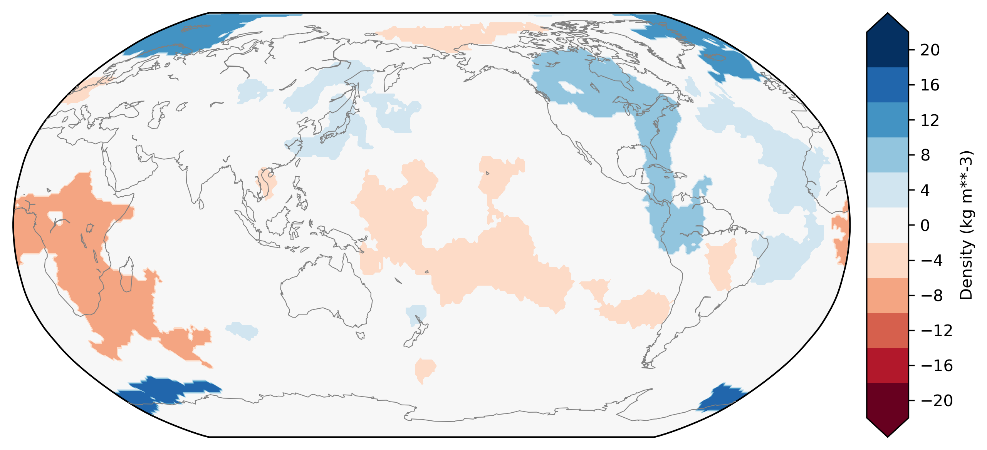 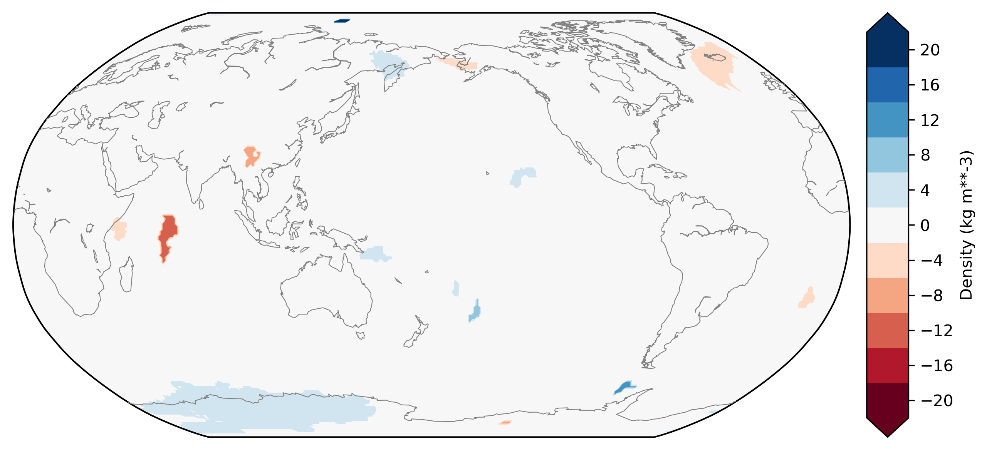 0 km
1500 km
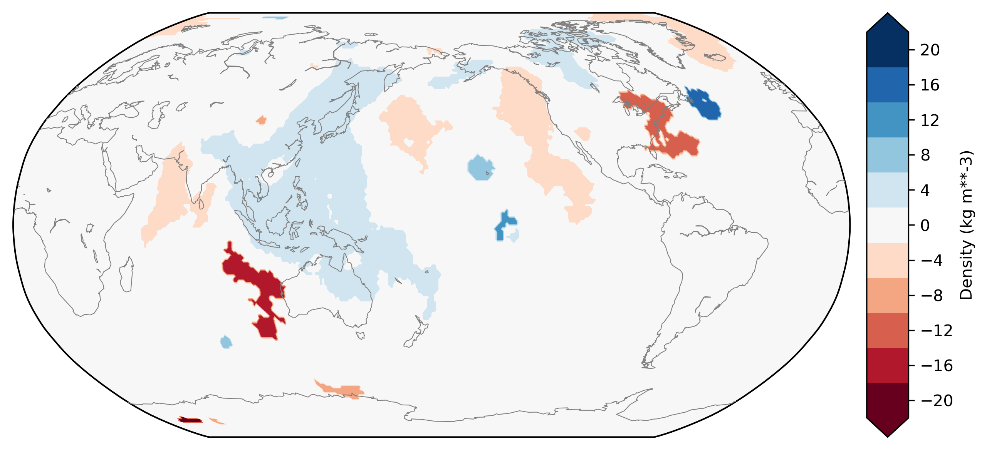 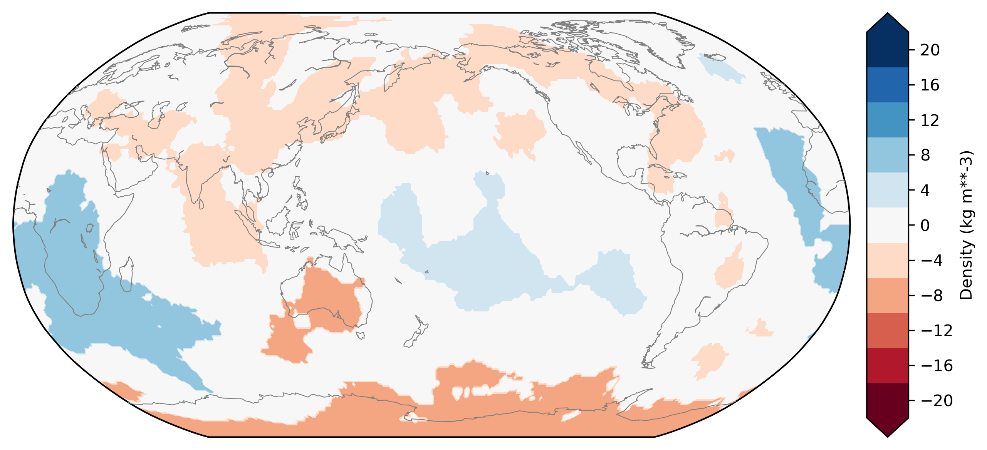 500 km
2000 km
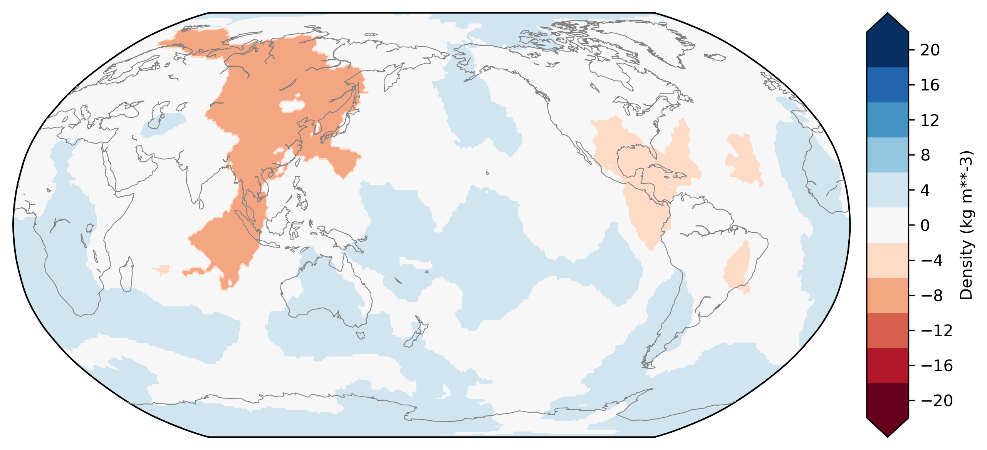 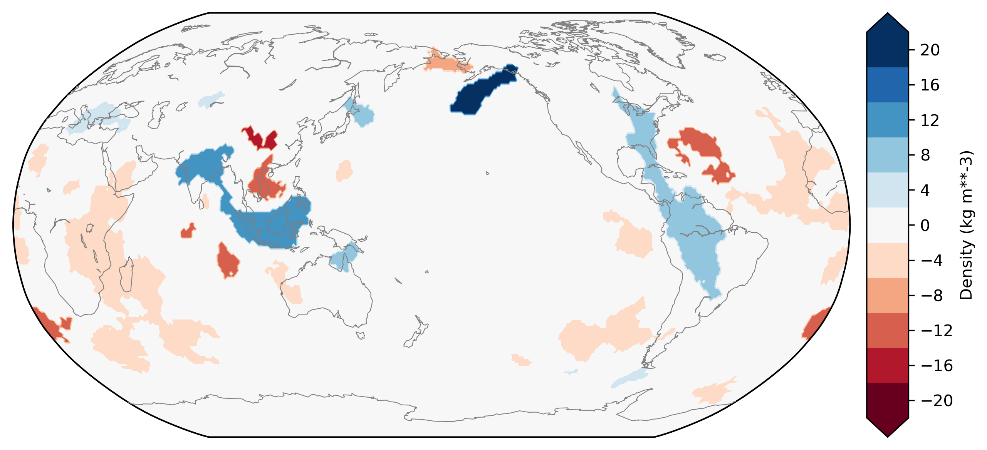 2500 km
1000 km
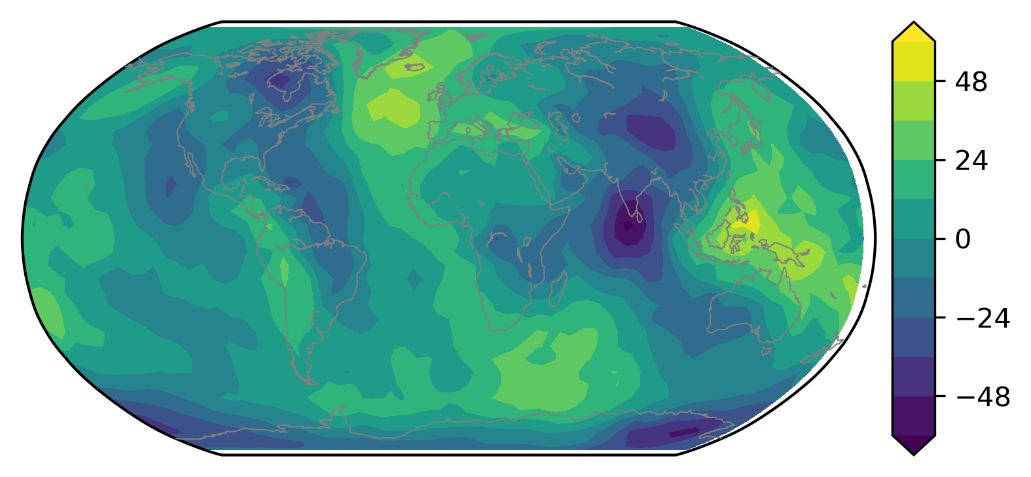 Gravity fit (isostatic)
Observed
Misfit (RMS): 4.2 mGal (25 %)
Spectral fit to spherical harmonic degree 10 (4000 km wavelength)
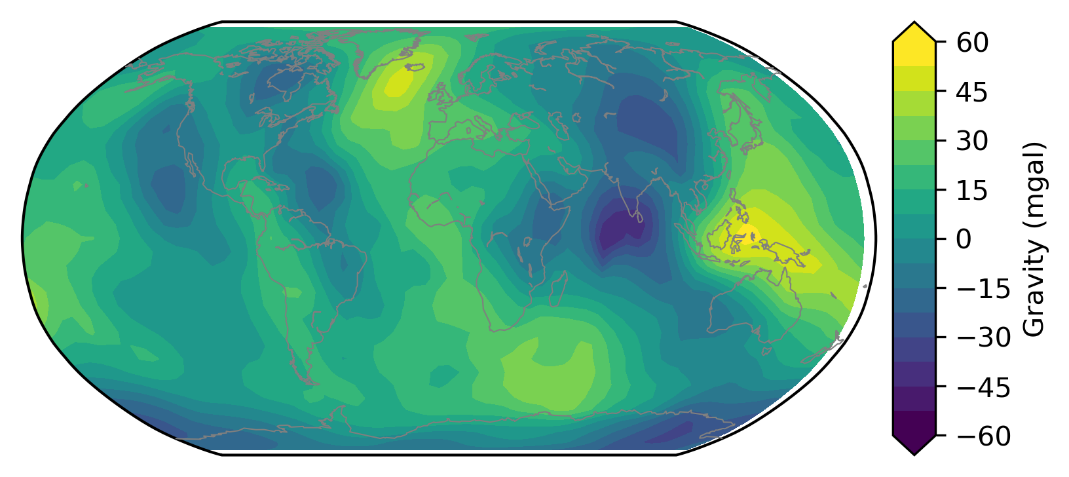 Modelled
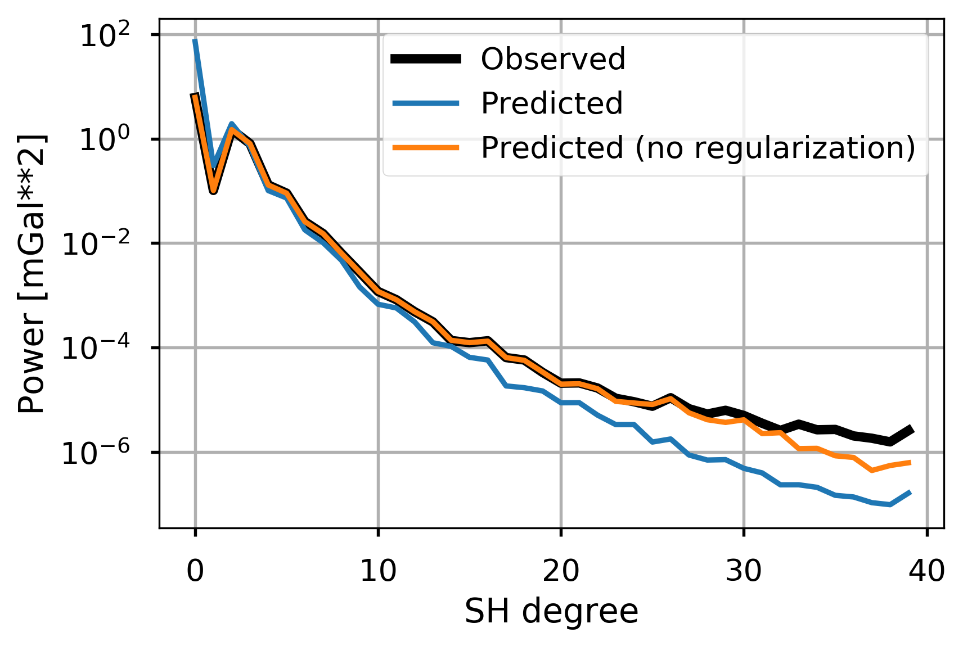 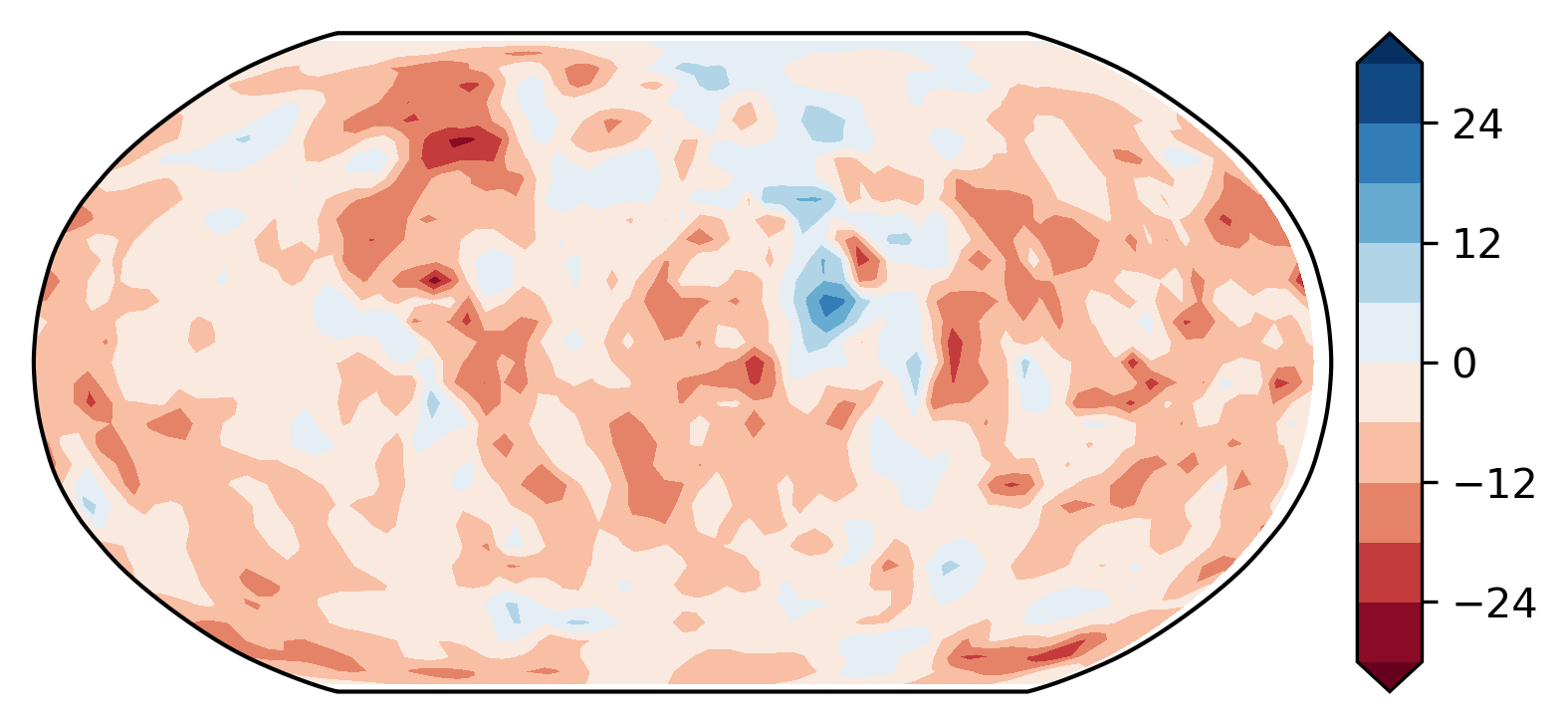 Residual
Depth slices for crustal residual results
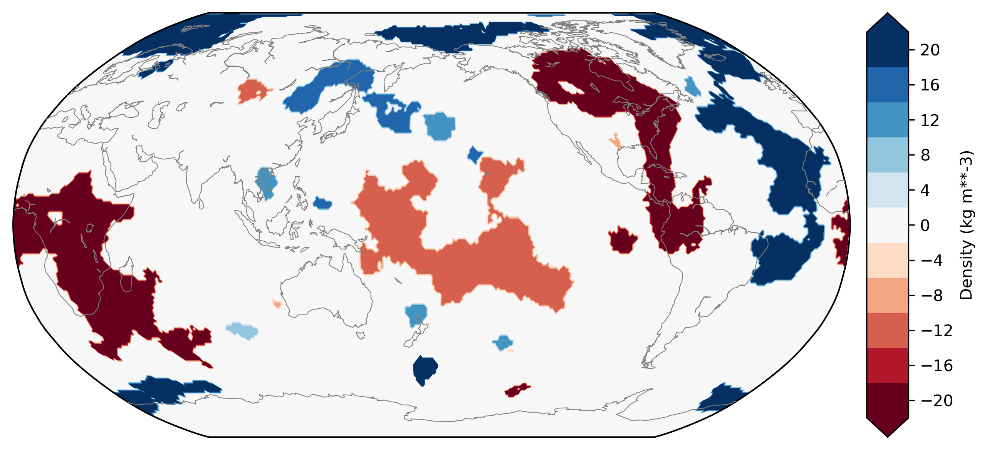 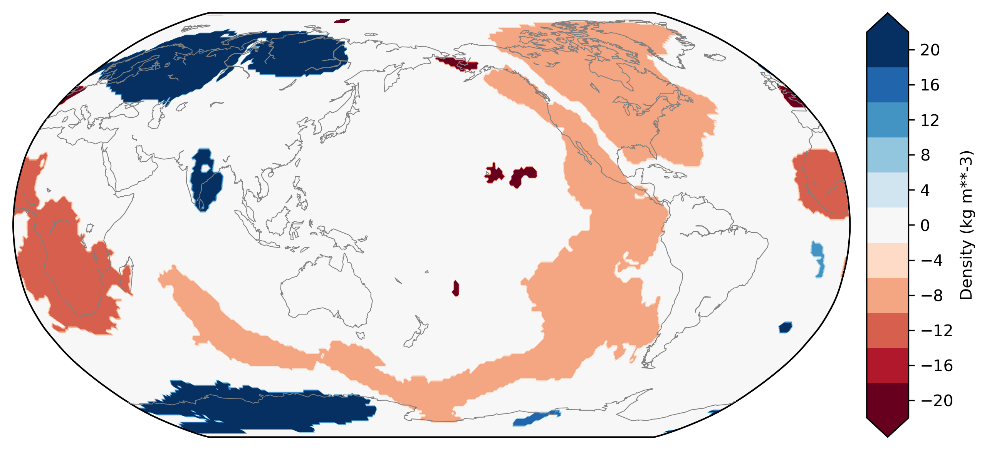 0 km
1500 km
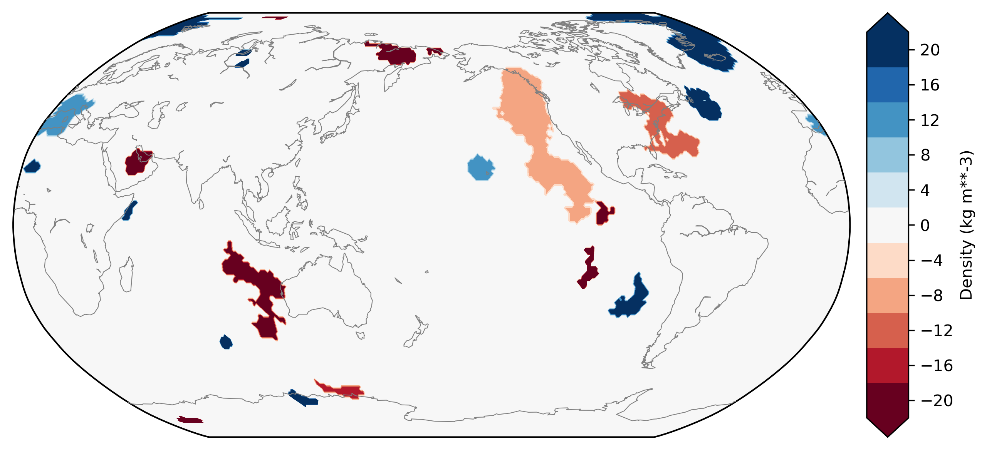 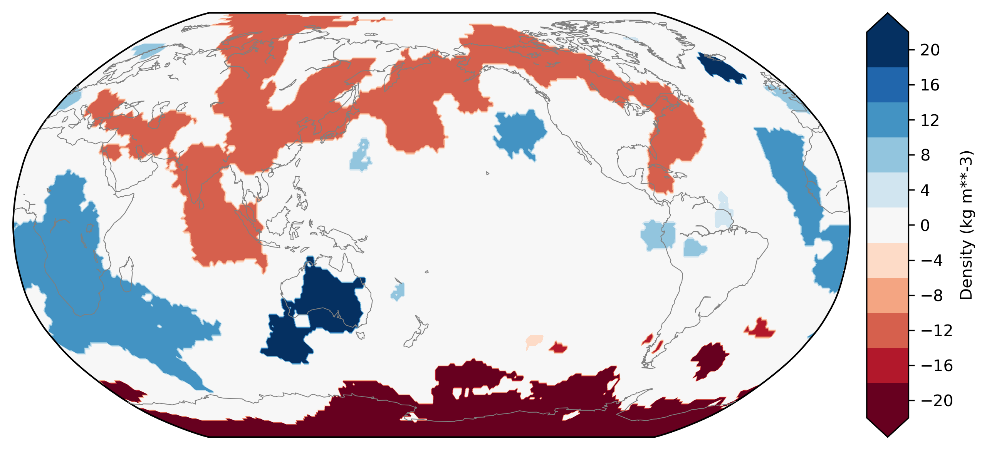 500 km
2000 km
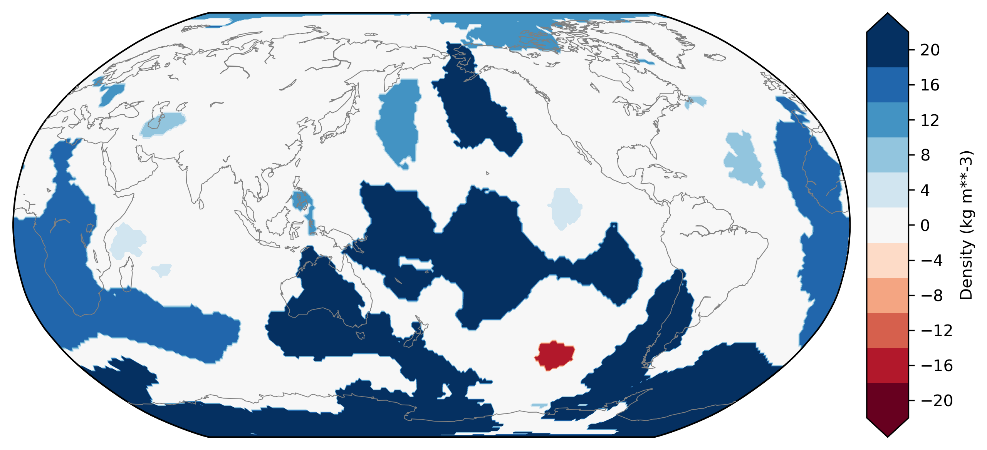 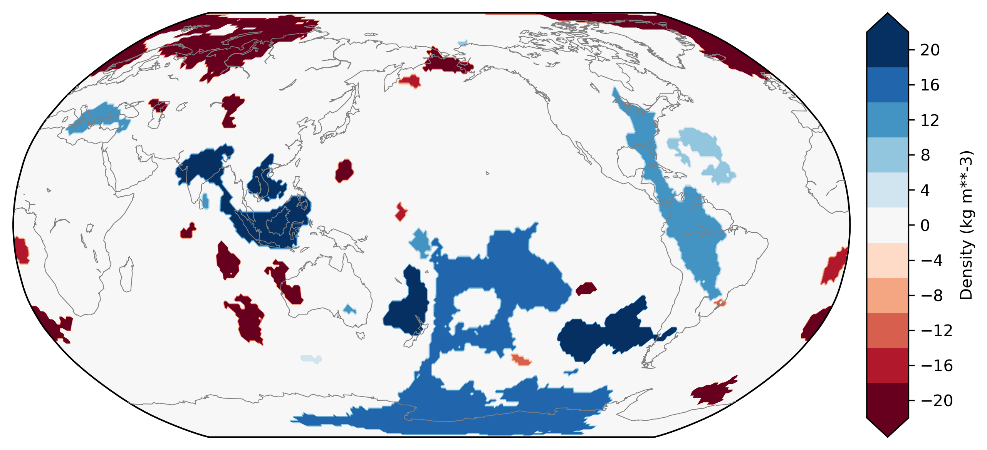 2500 km
1000 km
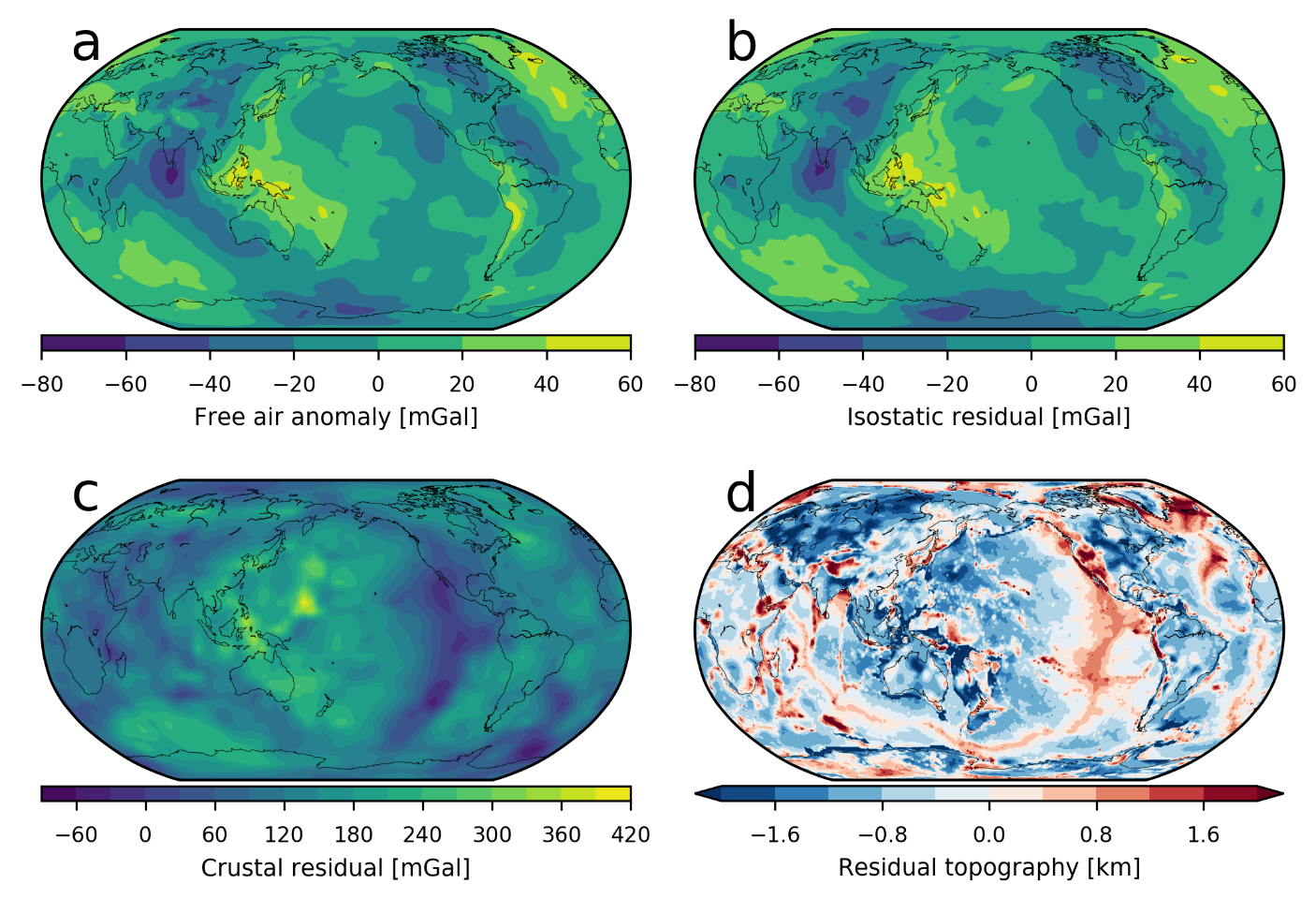 Gravity fit(crustal residual)
Observed
Misfit (RMS): 34 mGal (40 %)
Spectral fit to spherical harmonic degree 10 (4000 km wavelength)
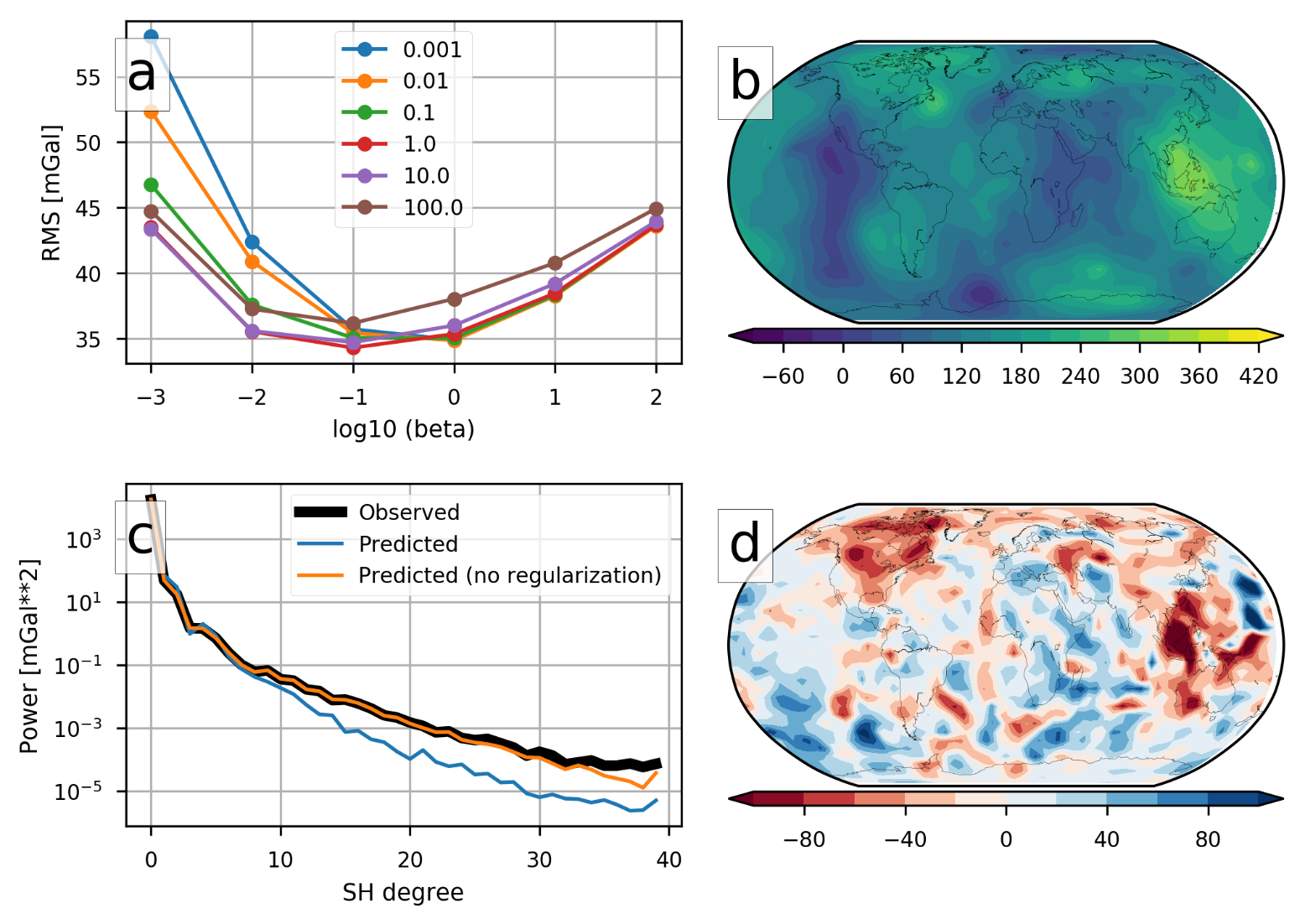 Modelled
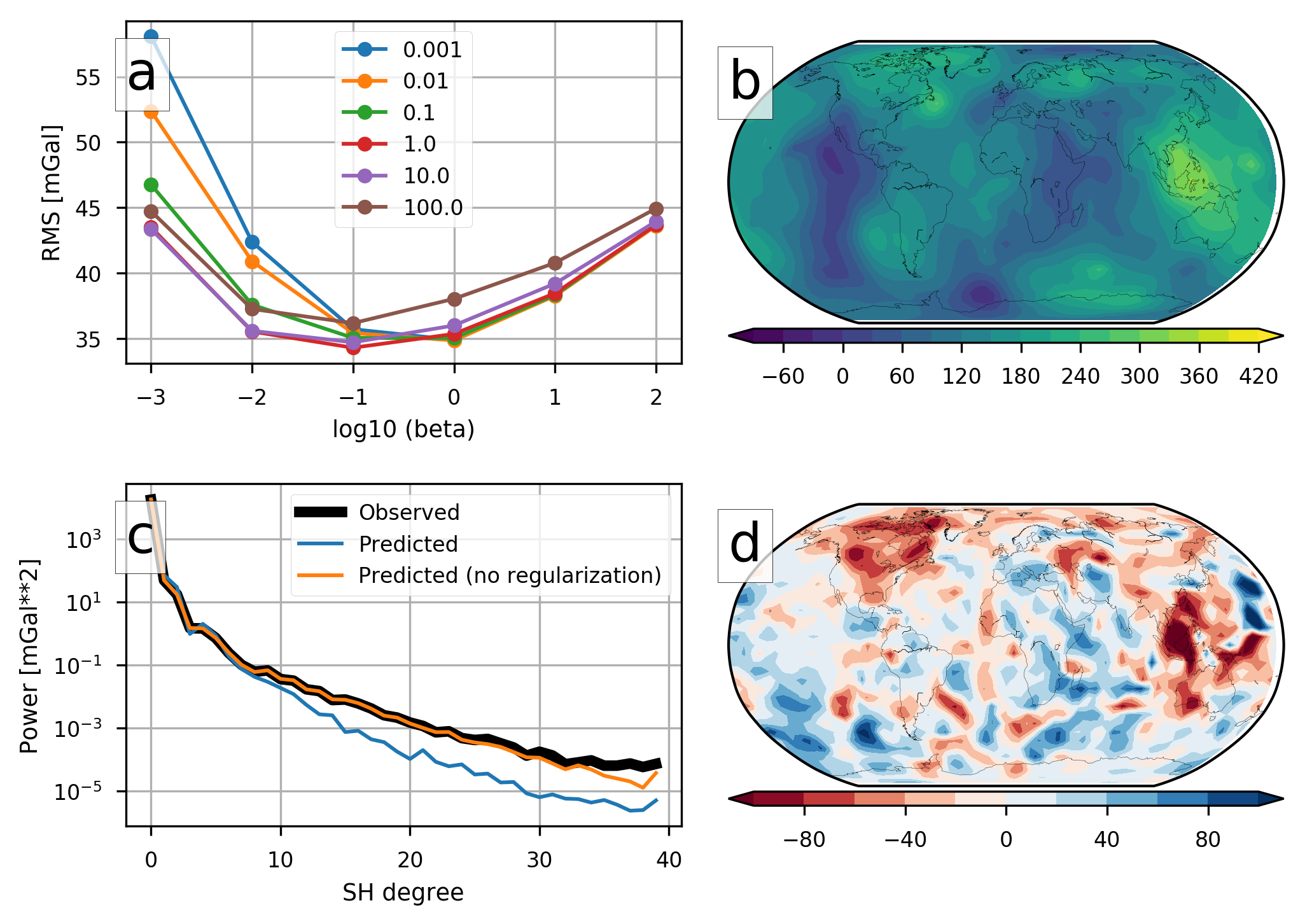 Residual
Comparison with expected slabs
Slab 1.0:
12 slab-depths
Only 5 are seen in vote maps as positive velocity anomaly
Those slabs that are seen get slightly positive density in inversion
Vote maps
Isostatic residual
Crustal residual
Density interpretation
Goal: Sensitivity of density and vs to temperature and composition
Assumptions:
Mantle has Bulk Silicate Earth composition
Stable mineral assemblage and properties calculated using Perple_X (Stixrude 2011 database)
Mantle is adiabatic and hydrostatic below 80 km depth
1550 K and 2.5 GPa at 80 km depth
Based on fitting fundamental spheroidal normal modes
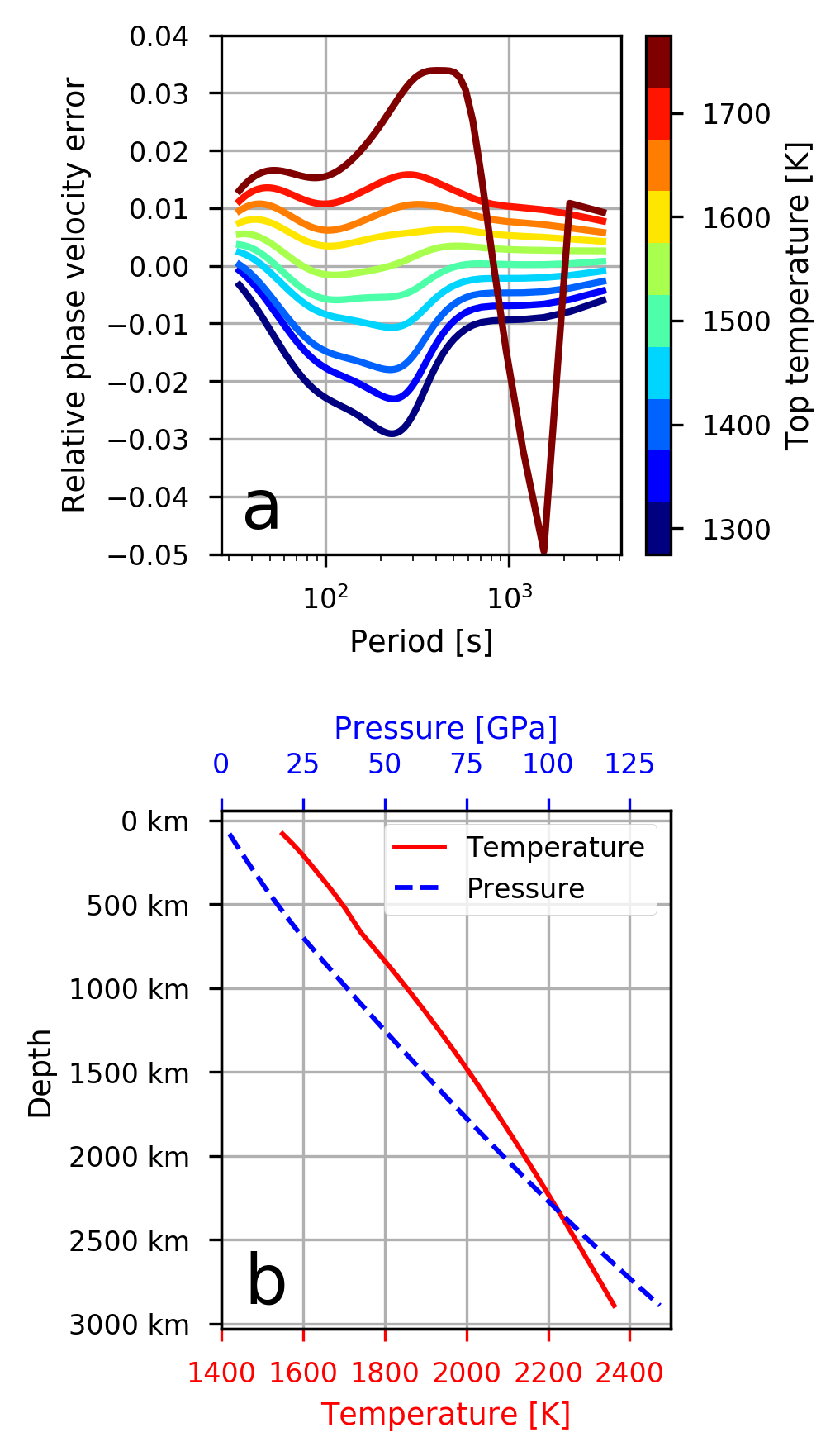 Phase velocity error relative to PREM as a function of temperature at top of mantle
Model pertubation
Mix with 
10 % MORB
1% point more FeO
100 K hotter
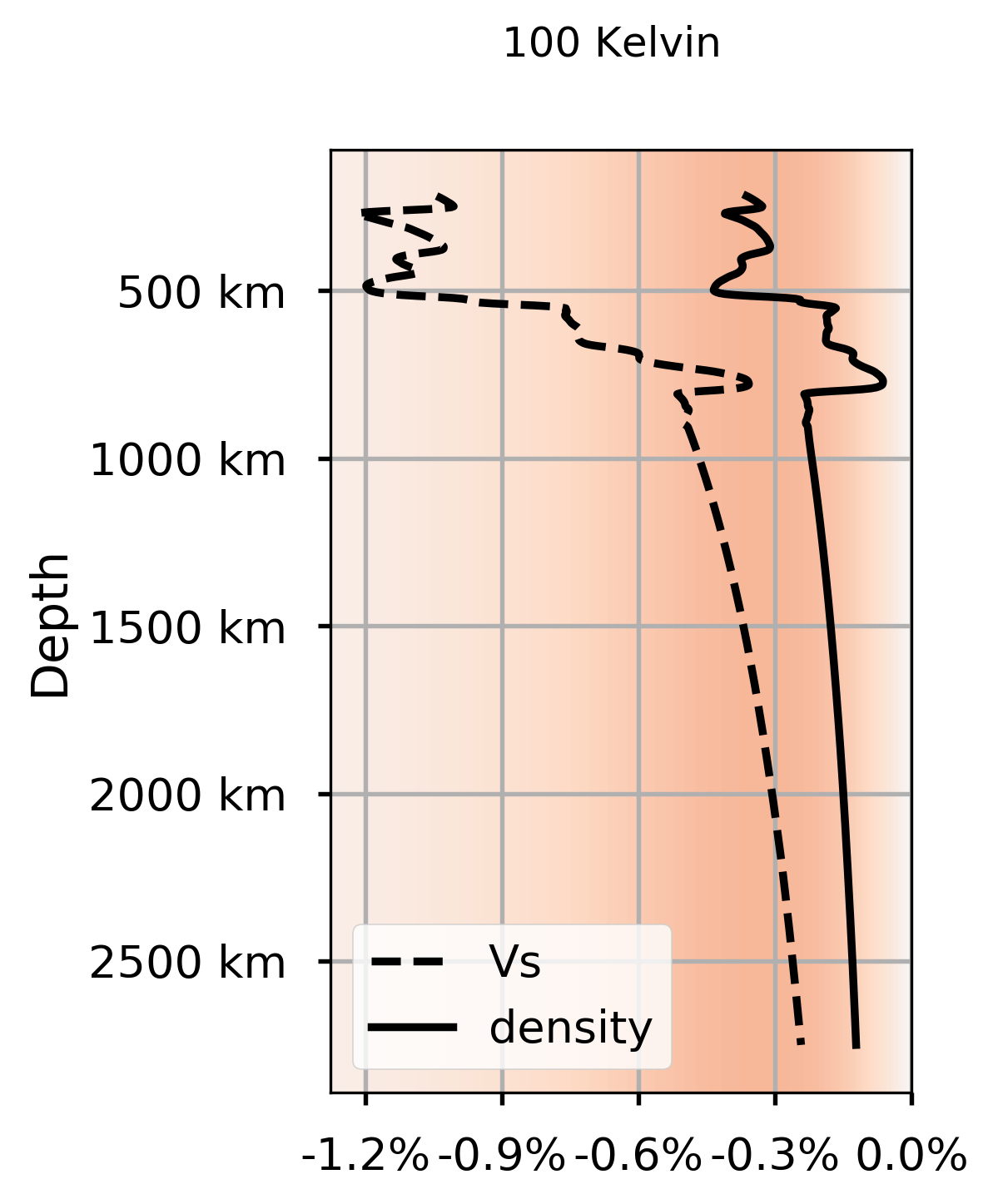 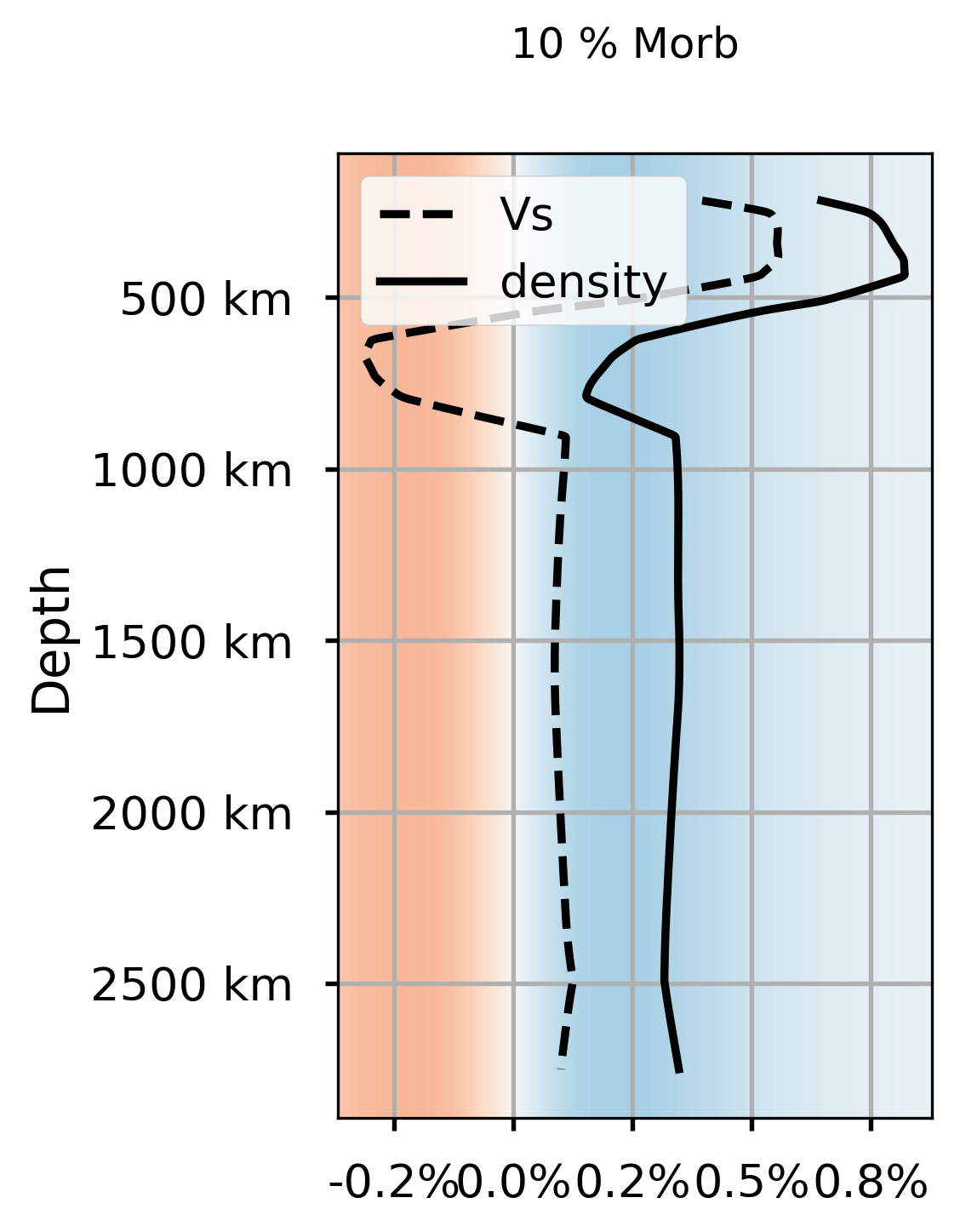 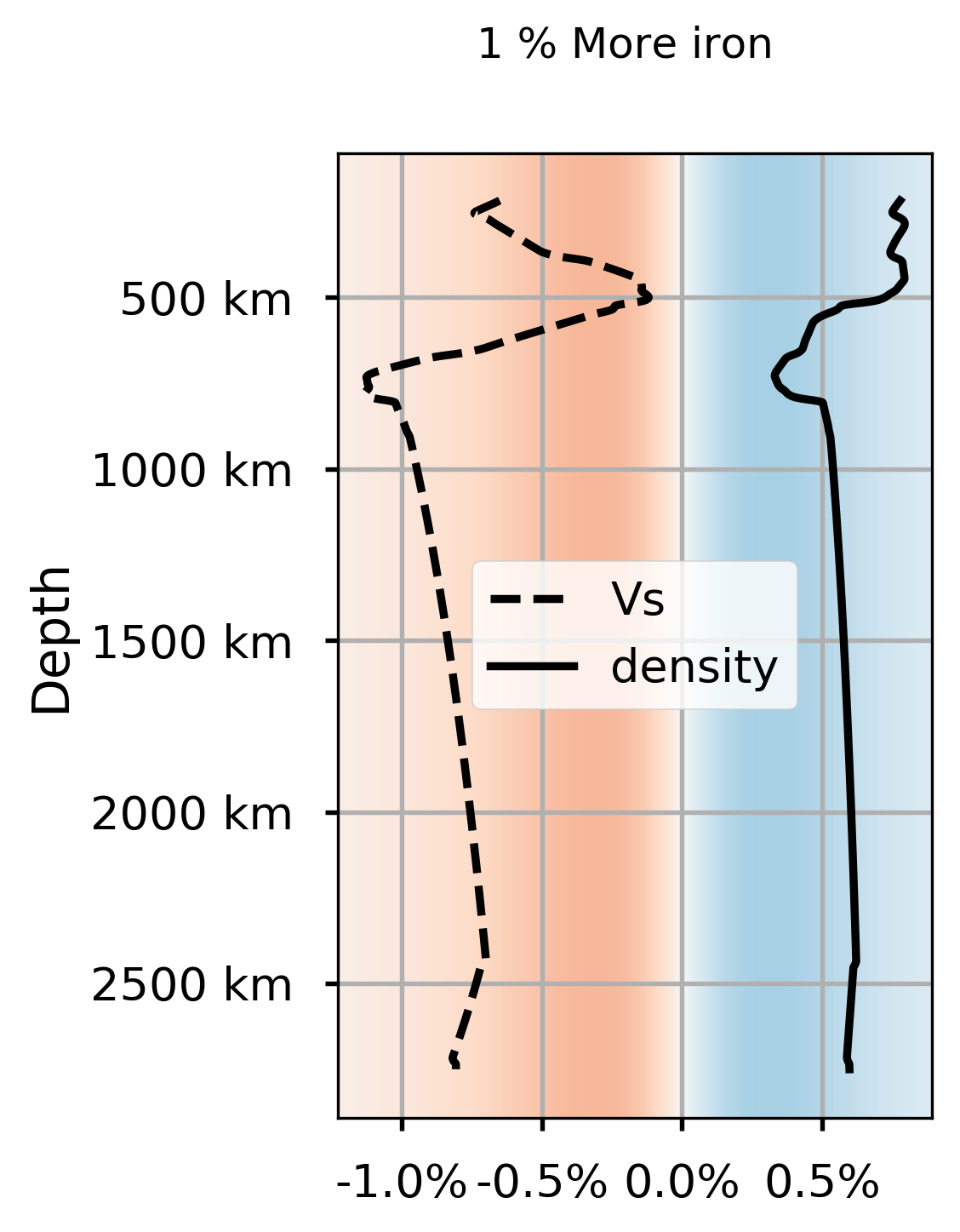 LLSVP calculation example
Option 1
40 % MORB and 870 K hotter
Option 2
1.1 % more FeO and 380 K hotter
LLSVP calculation example
Option 1
60 % MORB and 960 K hotter
Option 2
1.6 % more FeO and 260 K hotter
Link test
This is just an example
Click on the button below to return to the slide, where you clicked on the link